Chapter 8 – Pipe Flow
CE30460 - Fluid Mechanics
Diogo Bolster
Laminar or Turbulent Flow
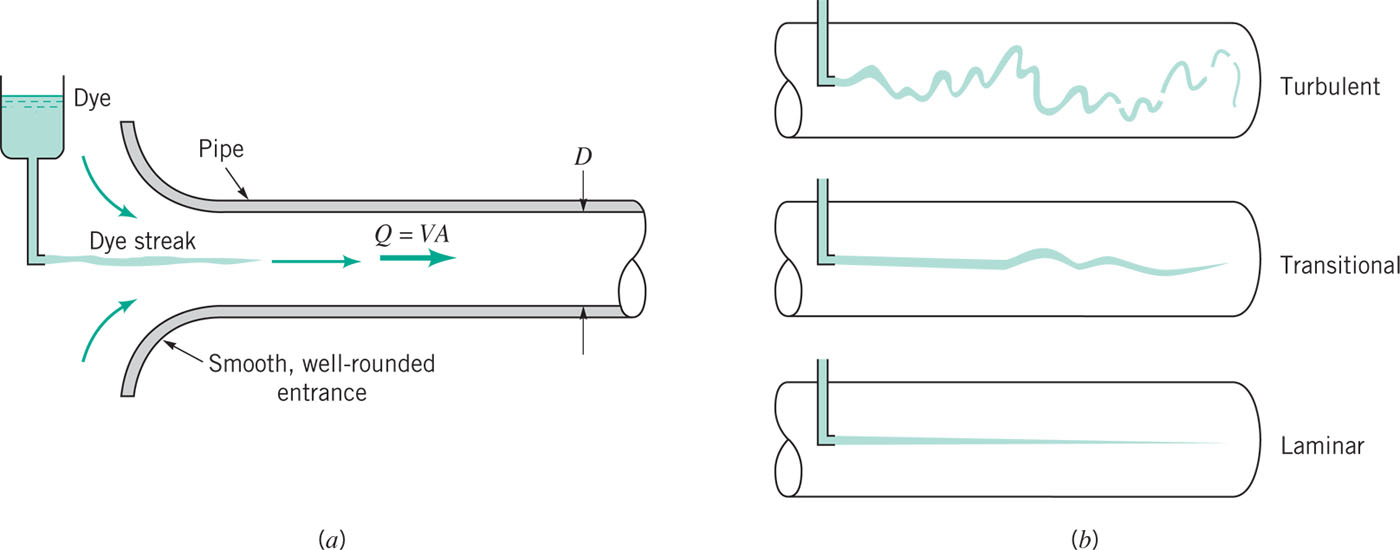 Re>4000
Re<2000
Re=UDr/m
Laminar Flow  http://www.youtube.com/watch?v=KqqtOb30jWs&NR=1
Turbulent Flow http://www.youtube.com/watch?v=NplrDarMDF8
Fully Developed Flow
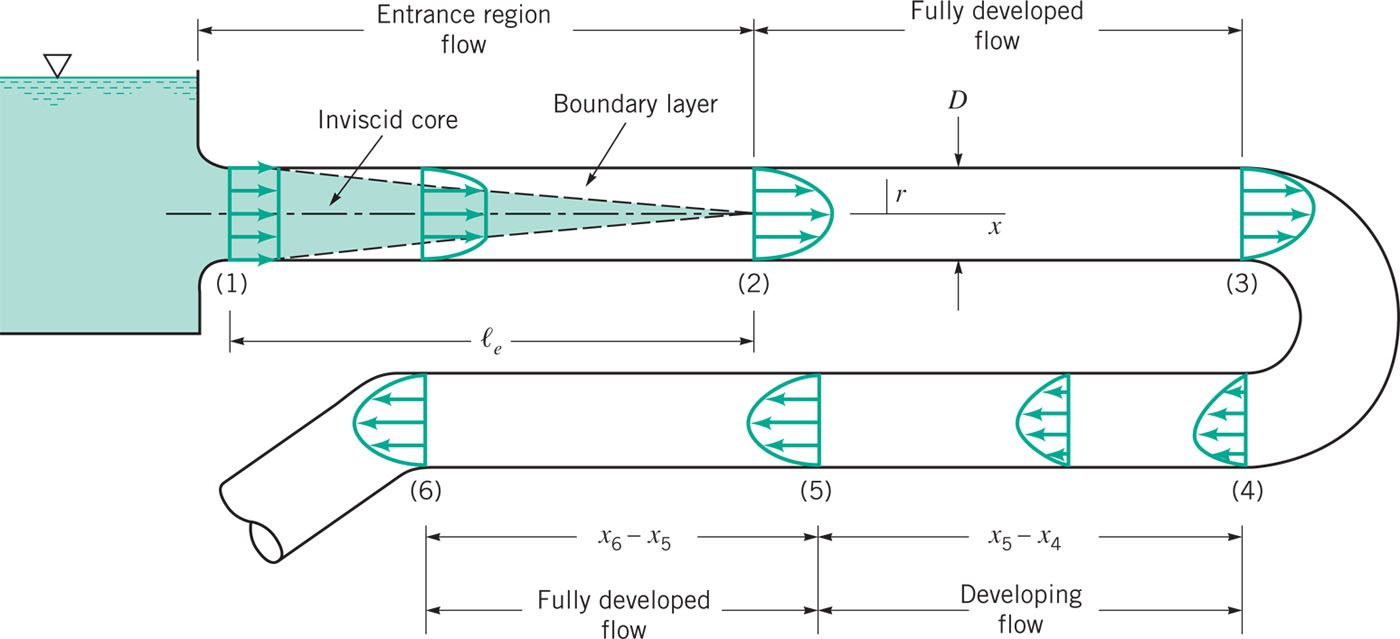 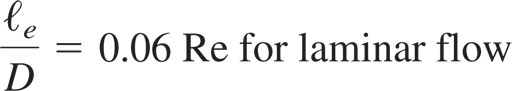 Entrance length:
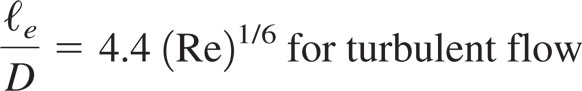 Fully Developed Laminar Flow
We’ve done this one already in chapter 6
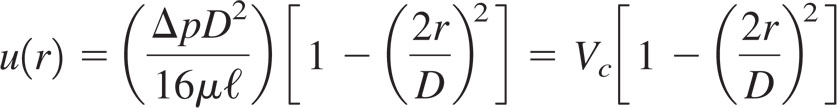 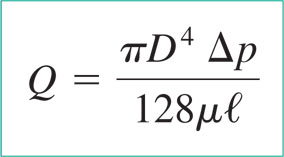 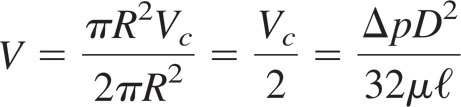 What about Turbulent Flow
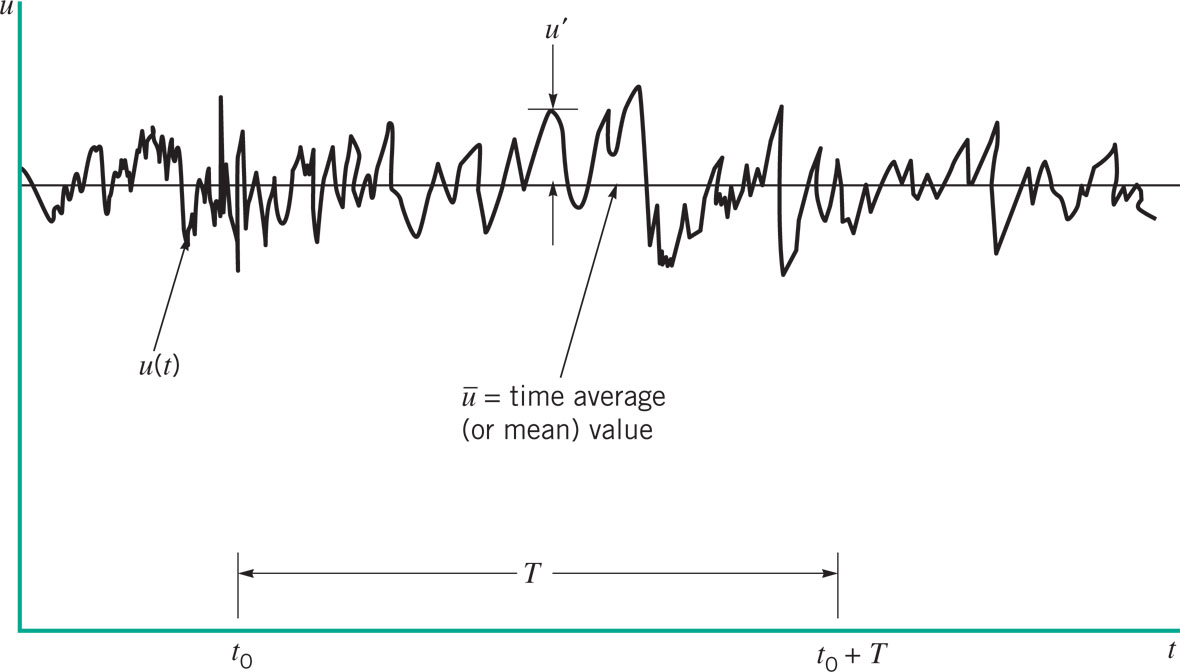 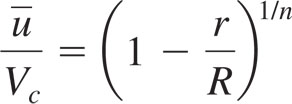 Typically:
n is between 6 and 10
Dimensional Analysis
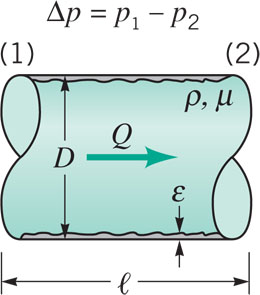 Pressure Drop depends on
Mean velocity	V
Diameter		D
Pipe length		l
Wall Roughness	e
Viscosity		m
Density		r

By dimensional Analysis
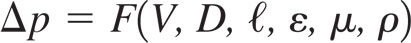 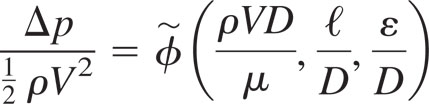 Pressure drop must increase linearly with length of tube



Recall from chapter 5

Therefore we can say that (part of) the loss in a pipe is
Friction factor – look up in table
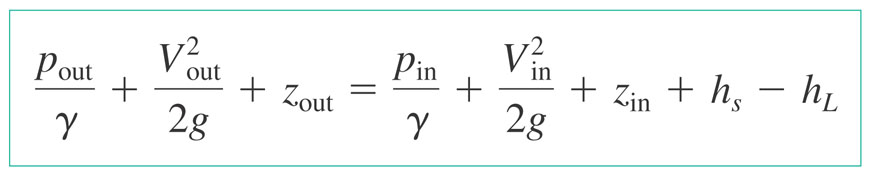 Moody Diagram (Friction Factor)
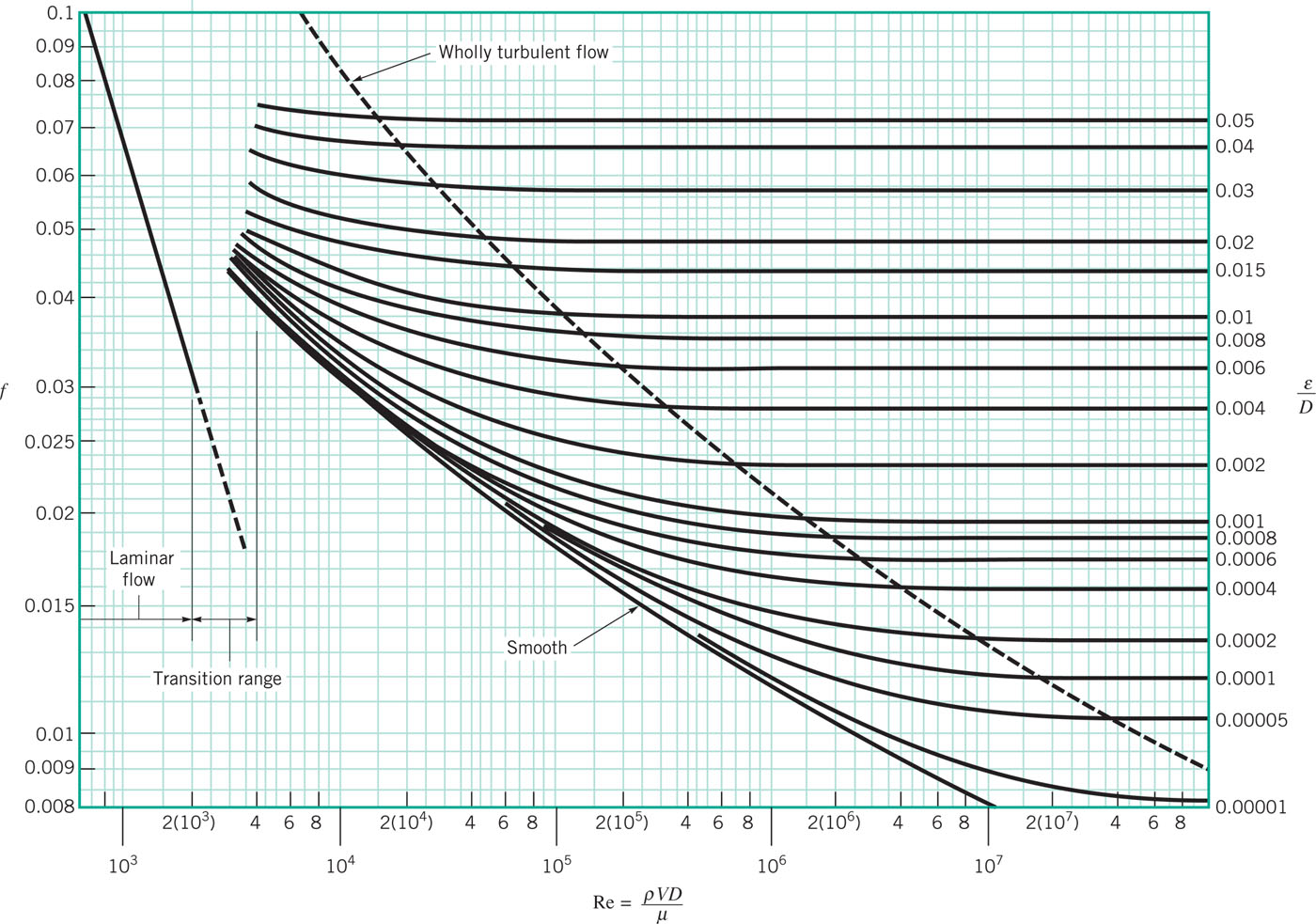 For laminar
For non-laminar flow approximately true that
Roughness (Typical)
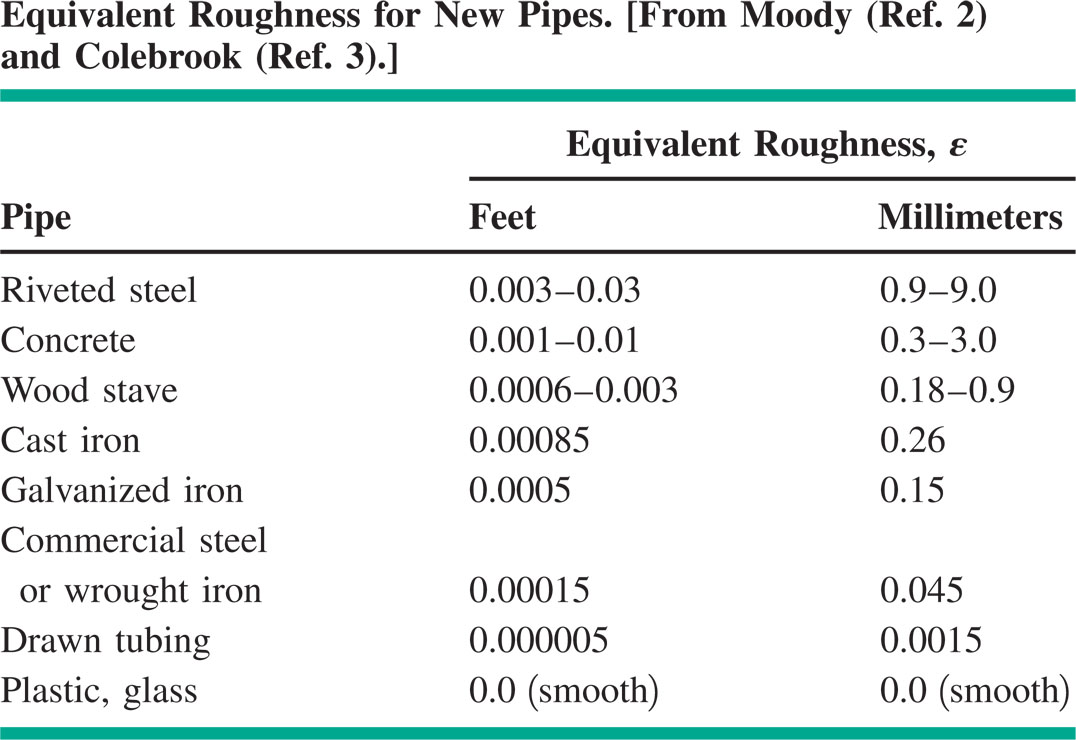 Minor  Losses
KL depends on the flow (expansion, contraction, bend, etc)
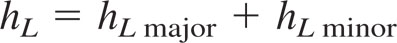 Minor Losses
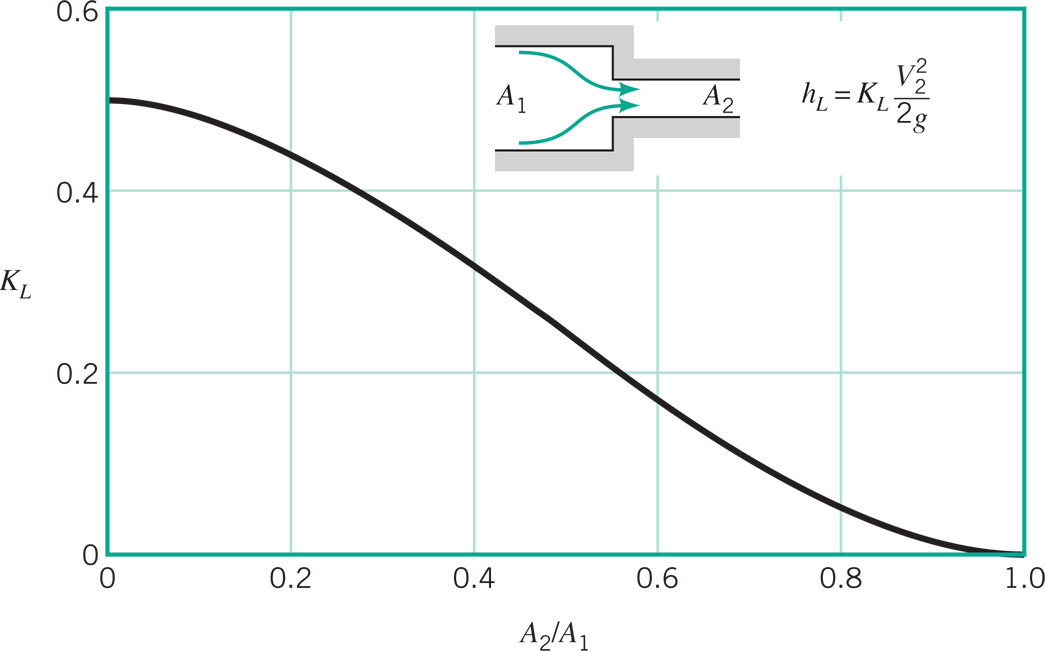 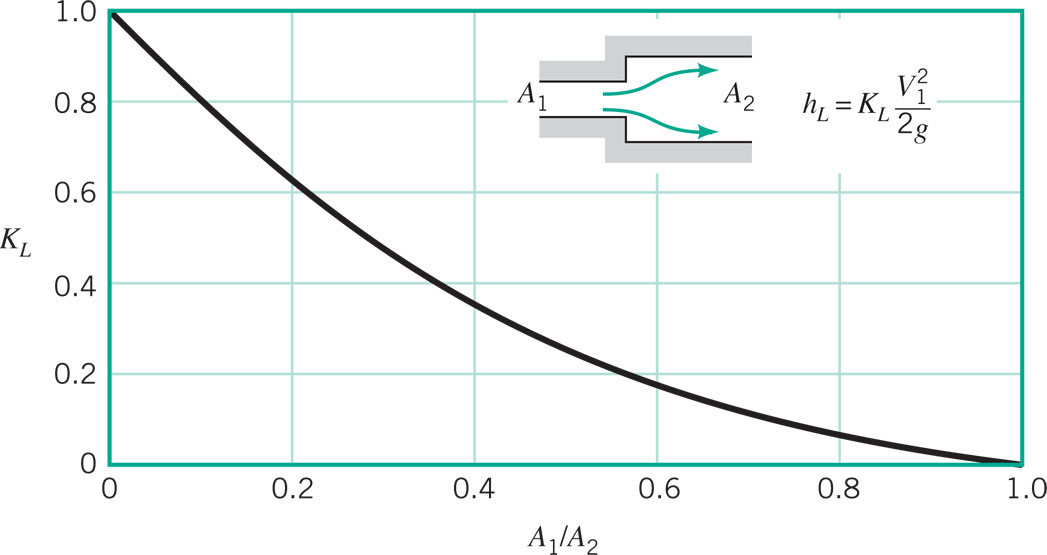 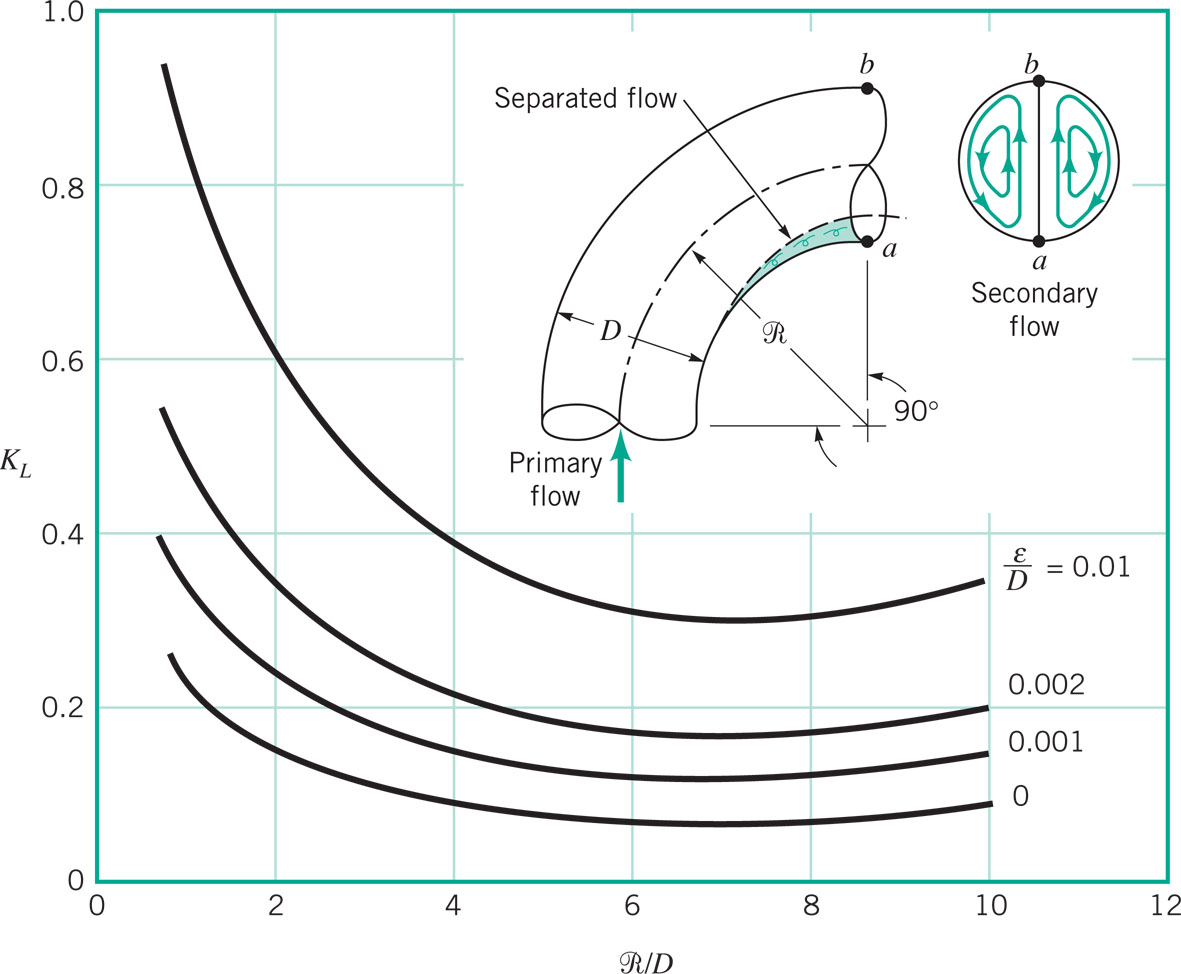 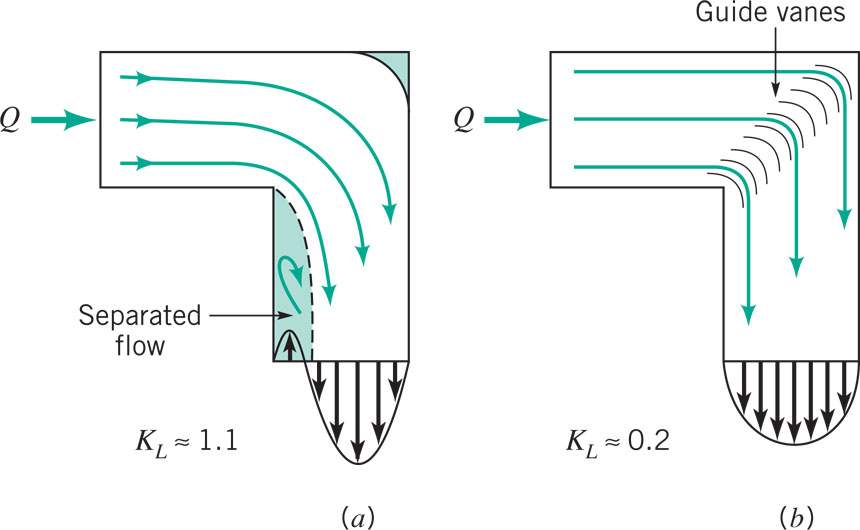 Minor Losses
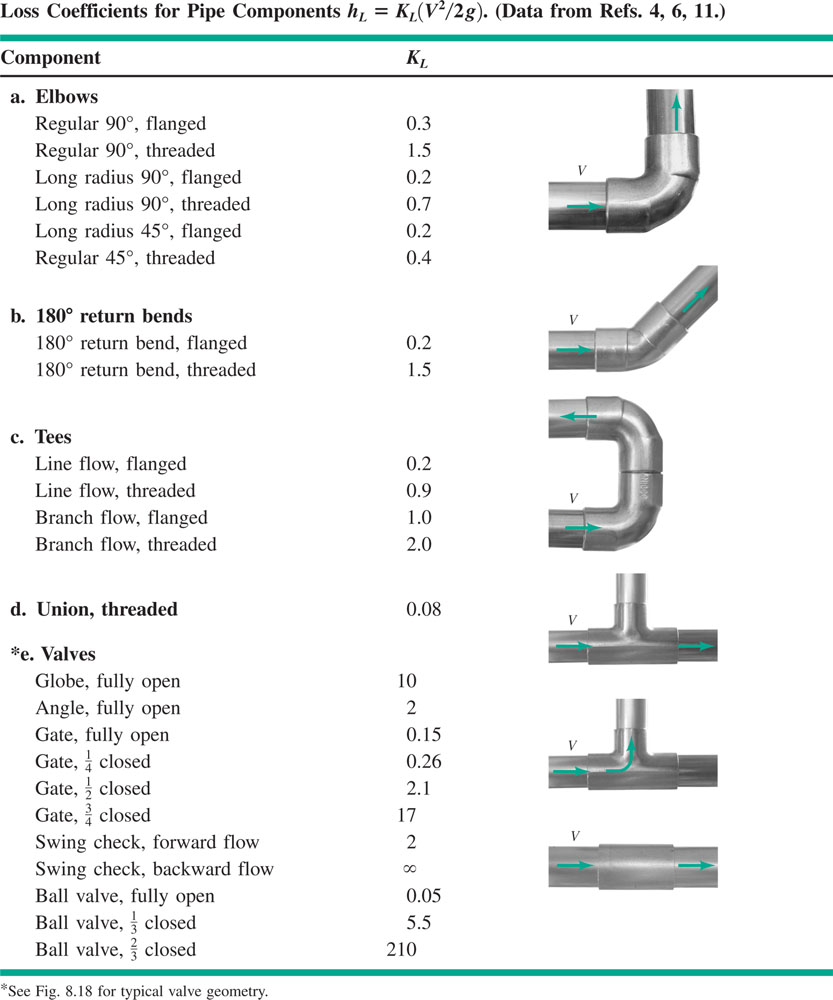 Sample Problem
Sample Problem
Multiple Pipe Systems
Series/ Parallel
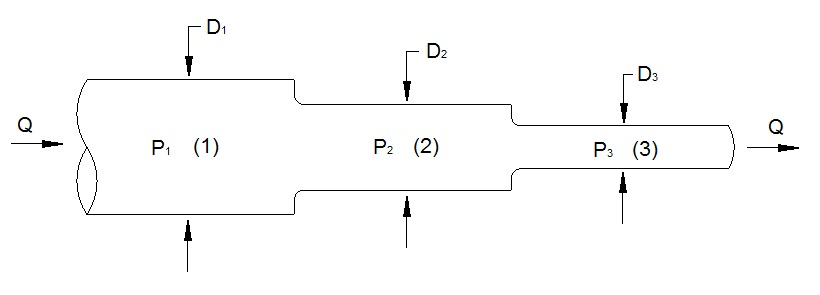 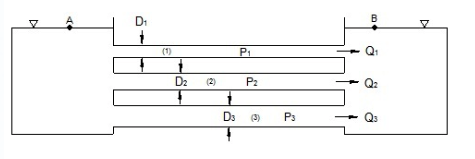 Series/ Parallel
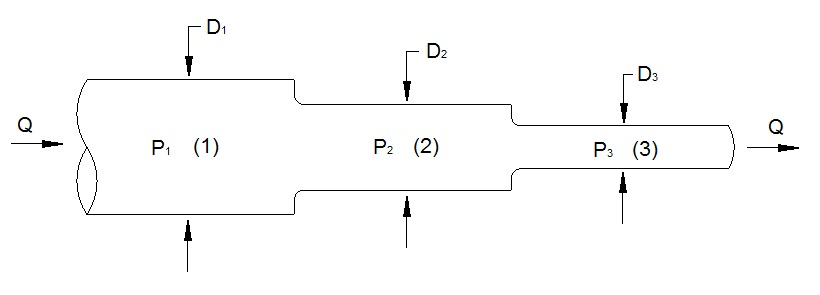 hL(total)=hL1+hL2+hL3
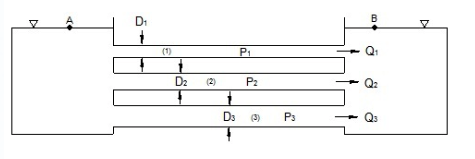 hL1=hL2=hL3
Sample Problem
Pipe Flow Measurement
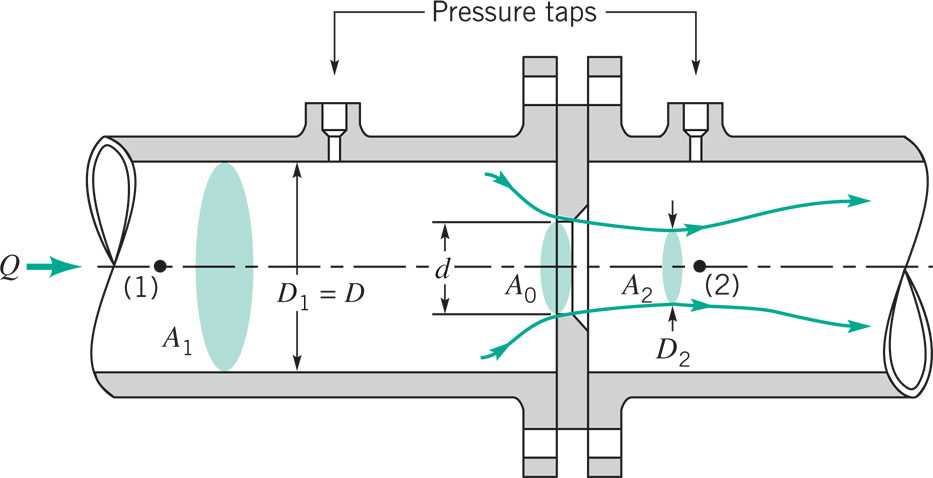 C is a constant that depends on geometry
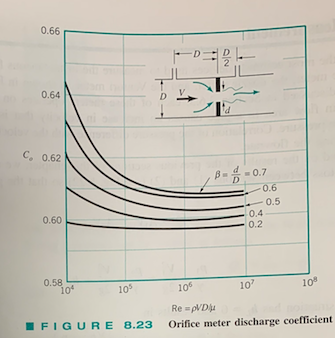 Sample Problem
More Problems
Single Pipe – Determine Pressure Drop
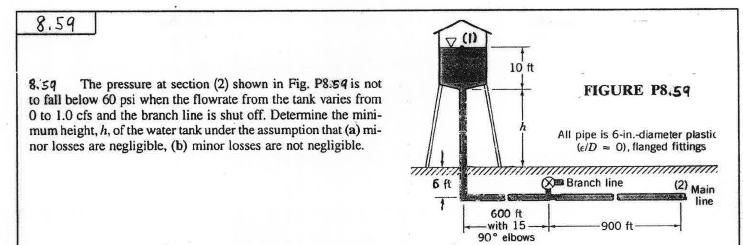 Single Pipe – Determine Flowrate
Single Pipe – Determine Diameter
Multiple Pipe Systems